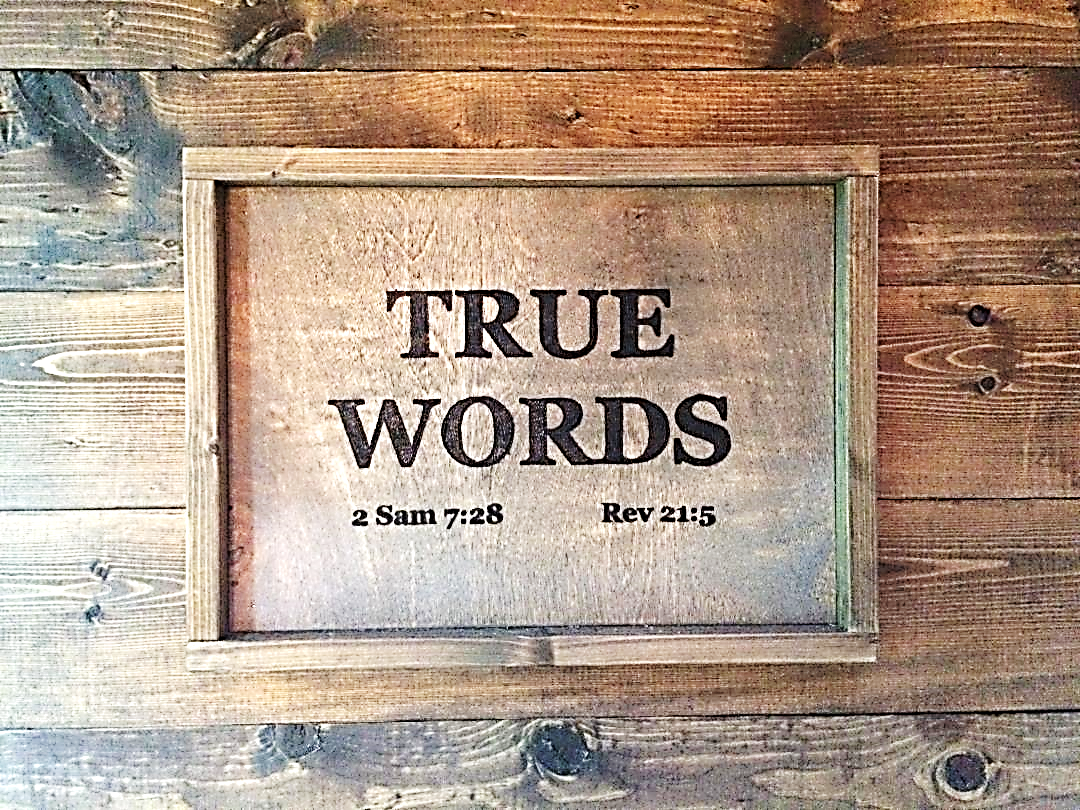 SERMON TITLE
Believe On The
Lord Jesus Christ
Romans 3:10   As it is written, There is none righteous, no, not one:
True Words Christian Church
Romans 3:23   For all have sinned, and come short of the glory of God;
True Words Christian Church
Mark 10:18   And Jesus said unto him, Why callest thou me good? there is none good but one, that is, God.
True Words Christian Church
2 Peter 1:17   For he received from God the Father honour and glory, when there came such a voice to him from the excellent glory, This is my beloved Son, in whom I am well pleased.
True Words Christian Church
Galatians 1:8   But though we, or an angel from heaven, preach any other gospel unto you than that which we have preached unto you, let him be accursed.
True Words Christian Church
Romans 6:23   For the wages of sin is death; but the gift of God is eternal life through Jesus Christ our Lord.
True Words Christian Church
Revelation 20:14-15   And death and hell were cast into the lake of fire. This is the second death.  15 And whosoever was not found written in the book of life was cast into the lake of fire.
True Words Christian Church
Revelation 21:8   But the fearful, and unbelieving, and the abominable, and murderers, and whoremongers, and sorcerers, and idolaters, and all liars, shall have their part in the lake which burneth with fire and brimstone: which is the second death.
True Words Christian Church
Revelation 21:27   And there shall in no wise enter into it any thing that defileth, neither whatsoever worketh abomination, or maketh a lie: but they which are written in the Lamb's book of life.
True Words Christian Church
Romans 5:8-9   But God commendeth his love toward us, in that, while we were yet sinners, Christ died for us.  9 Much more then, being now justified by his blood, we shall be saved from wrath through him.
True Words Christian Church
Luke 23:46   And when Jesus had cried with a loud voice, he said, Father, into thy hands I commend my spirit: and having said thus, he gave up the ghost.
True Words Christian Church
Acts 2:27   Because thou wilt not leave my soul in hell, neither wilt thou suffer thine Holy One to see corruption.
True Words Christian Church
Acts 2:31   He seeing this before spake of the resurrection of Christ, that his soul was not left in hell, neither his flesh did see corruption.
True Words Christian Church
Matthew 12:40   For as Jonas was three days and three nights in the whale's belly; so shall the Son of man be three days and three nights in the heart of the earth.
True Words Christian Church
Matthew 13:42   And shall cast them into a furnace of fire: there shall be wailing and gnashing of teeth.
True Words Christian Church
John 20:1-2   The first day of the week cometh Mary Magdalene early, when it was yet dark, unto the sepulchre, and seeth the stone taken away from the sepulchre.  2 Then she runneth, and cometh to Simon Peter, and to the other disciple, whom Jesus loved, and saith unto them, They have taken away the Lord out of the sepulchre, and we know not where they have laid him.
True Words Christian Church
John 20:19-20   Then the same day at evening, being the first day of the week, when the doors were shut where the disciples were assembled for fear of the Jews, came Jesus and stood in the midst, and saith unto them, Peace be unto you.  20 And when he had so said, he shewed unto them his hands and his side. Then were the disciples glad, when they saw the Lord.
True Words Christian Church
1 Corinthians 15:3-8   For I delivered unto you first of all that which I also received, how that Christ died for our sins according to the scriptures;  4 And that he was buried, and that he rose again the third day according to the scriptures:  5 And that he was seen of Cephas, then of the twelve:  6 After that, he was seen of above five hundred brethren at once; of whom the greater part remain unto this present, but some are fallen asleep.  7 After that, he was seen of James; then of all the apostles.  8 And last of all he was seen of me also, as of one born out of due time.
True Words Christian Church
John 5:30   I can of mine own self do nothing: as I hear, I judge: and my judgment is just; because I seek not mine own will, but the will of the Father which hath sent me.
True Words Christian Church
John 5:31   If I bear witness of myself, my witness is not true.
True Words Christian Church
John 5:32   There is another that beareth witness of me; and I know that the witness which he witnesseth of me is true.
True Words Christian Church
John 5:33-35   Ye sent unto John, and he bare witness unto the truth.  34 But I receive not testimony from man: but these things I say, that ye might be saved.  35 He was a burning and a shining light: and ye were willing for a season to rejoice in his light.
True Words Christian Church
John 5:36-37   But I have greater witness than that of John: for the works which the Father hath given me to finish, the same works that I do, bear witness of me, that the Father hath sent me.  37 And the Father himself, which hath sent me, hath borne witness of me. Ye have neither heard his voice at any time, nor seen his shape.
True Words Christian Church
John 1:18   No man hath seen God at any time; the only begotten Son, which is in the bosom of the Father, he hath declared him.
True Words Christian Church
Mark 1:9-11   And it came to pass in those days, that Jesus came from Nazareth of Galilee, and was baptized of John in Jordan.  10 And straightway coming up out of the water, he saw the heavens opened, and the Spirit like a dove descending upon him:  11 And there came a voice from heaven, saying, Thou art my beloved Son, in whom I am well pleased.
True Words Christian Church
John 8:16-18   And yet if I judge, my judgment is true: for I am not alone, but I and the Father that sent me.  17 It is also written in your law, that the testimony of two men is true.  18 I am one that bear witness of myself, and the Father that sent me beareth witness of me.
True Words Christian Church
John 8:42   Jesus said unto them, If God were your Father, ye would love me: for I proceeded forth and came from God; neither came I of myself, but he sent me.
True Words Christian Church
Acts 3:26   Unto you first God, having raised up his Son Jesus, sent him to bless you, in turning away every one of you from his iniquities.
True Words Christian Church
Romans 6:4   Therefore we are buried with him by baptism into death: that like as Christ was raised up from the dead by the glory of the Father, even so we also should walk in newness of life.
True Words Christian Church
Acts 13:33   God hath fulfilled the same unto us their children, in that he hath raised up Jesus again; as it is also written in the second psalm, Thou art my Son, this day have I begotten thee.
True Words Christian Church
Romans 8:11   But if the Spirit of him that raised up Jesus from the dead dwell in you, he that raised up Christ from the dead shall also quicken your mortal bodies by his Spirit that dwelleth in you.
True Words Christian Church
Romans 10:8-9   But what saith it? The word is nigh thee, even in thy mouth, and in thy heart: that is, the word of faith, which we preach;  9 That if thou shalt confess with thy mouth the Lord Jesus, and shalt believe in thine heart that God hath raised him from the dead, thou shalt be saved.
True Words Christian Church
1 Peter 2:24   Who his own self bare our sins in his own body on the tree, that we, being dead to sins, should live unto righteousness: by whose stripes ye were healed.
True Words Christian Church
Matthew 7:13-14   Enter ye in at the strait gate: for wide is the gate, and broad is the way, that leadeth to destruction, and many there be which go in thereat:  14 Because strait is the gate, and narrow is the way, which leadeth unto life, and few there be that find it.
True Words Christian Church
Acts 16:29-30   Then he called for a light, and sprang in, and came trembling, and fell down before Paul and Silas,  30 And brought them out, and said, Sirs, what must I do to be saved?
True Words Christian Church
Acts 16:31-33   And they said, Believe on the Lord Jesus Christ, and thou shalt be saved, and thy house.  32 And they spake unto him the word of the Lord, and to all that were in his house.  33 And he took them the same hour of the night, and washed their stripes; and was baptized, he and all his, straightway.
True Words Christian Church
John 3:16   For God so loved the world, that he gave his only begotten Son, that whosoever believeth in him should not perish, but have everlasting life.
True Words Christian Church
John 3:18   He that believeth on him is not condemned: but he that believeth not is condemned already, because he hath not believed in the name of the only begotten Son of God.
True Words Christian Church
John 3:36   He that believeth on the Son hath everlasting life: and he that believeth not the Son shall not see life; but the wrath of God abideth on him.
True Words Christian Church
John 6:47   Verily, verily, I say unto you, He that believeth on me hath everlasting life.
True Words Christian Church
Romans 6:23   For the wages of sin is death; but the gift of God is eternal life through Jesus Christ our Lord.
True Words Christian Church
Ephesians 2:8-9   For by grace are ye saved through faith; and that not of yourselves: it is the gift of God:  9 Not of works, lest any man should boast.
True Words Christian Church
1 John 5:10   He that believeth on the Son of God hath the witness in himself: he that believeth not God hath made him a liar; because he believeth not the record that God gave of his Son.
True Words Christian Church
1 John 5:11   And this is the record, that God hath given to us eternal life, and this life is in his Son.
True Words Christian Church
1 John 5:12   He that hath the Son hath life; and he that hath not the Son of God hath not life.
True Words Christian Church
1 John 5:13   These things have I written unto you that believe on the name of the Son of God; that ye may know that ye have eternal life, and that ye may believe on the name of the Son of God.
True Words Christian Church
John 10:28-30   And I give unto them eternal life; and they shall never perish, neither shall any man pluck them out of my hand.  29 My Father, which gave them me, is greater than all; and no man is able to pluck them out of my Father's hand.  30 I and my Father are one.
True Words Christian Church
2 Samuel 7:14-15   I will be his father, and he shall be my son. If he commit iniquity, I will chasten him with the rod of men, and with the stripes of the children of men:  15 But my mercy shall not depart away from him, as I took it from Saul, whom I put away before thee.
True Words Christian Church
Revelation 3:19   As many as I love, I rebuke and chasten: be zealous therefore, and repent.
True Words Christian Church
1 John 1:9   If we confess our sins, he is faithful and just to forgive us our sins, and to cleanse us from all unrighteousness.
True Words Christian Church
Ephesians 1:12-14   That we should be to the praise of his glory, who first trusted in Christ.  13 In whom ye also trusted, after that ye heard the word of truth, the gospel of your salvation: in whom also after that ye believed, ye were sealed with that holy Spirit of promise,  14 Which is the earnest of our inheritance until the redemption of the purchased possession, unto the praise of his glory.
True Words Christian Church
Joshua 24:14-15   Now therefore fear the LORD, and serve him in sincerity and in truth: and put away the gods which your fathers served on the other side of the flood, and in Egypt; and serve ye the LORD.  15 And if it seem evil unto you to serve the LORD, choose you this day whom ye will serve; whether the gods which your fathers served that were on the other side of the flood, or the gods of the Amorites, in whose land ye dwell: but as for me and my house, we will serve the LORD.
True Words Christian Church
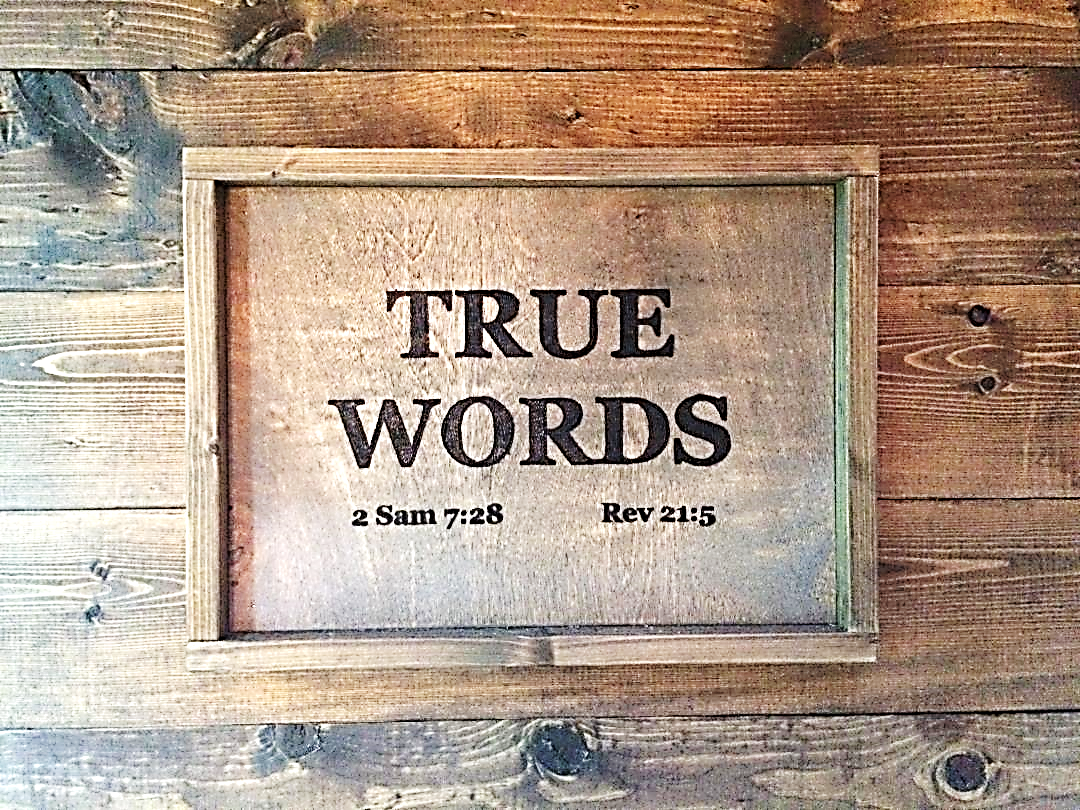